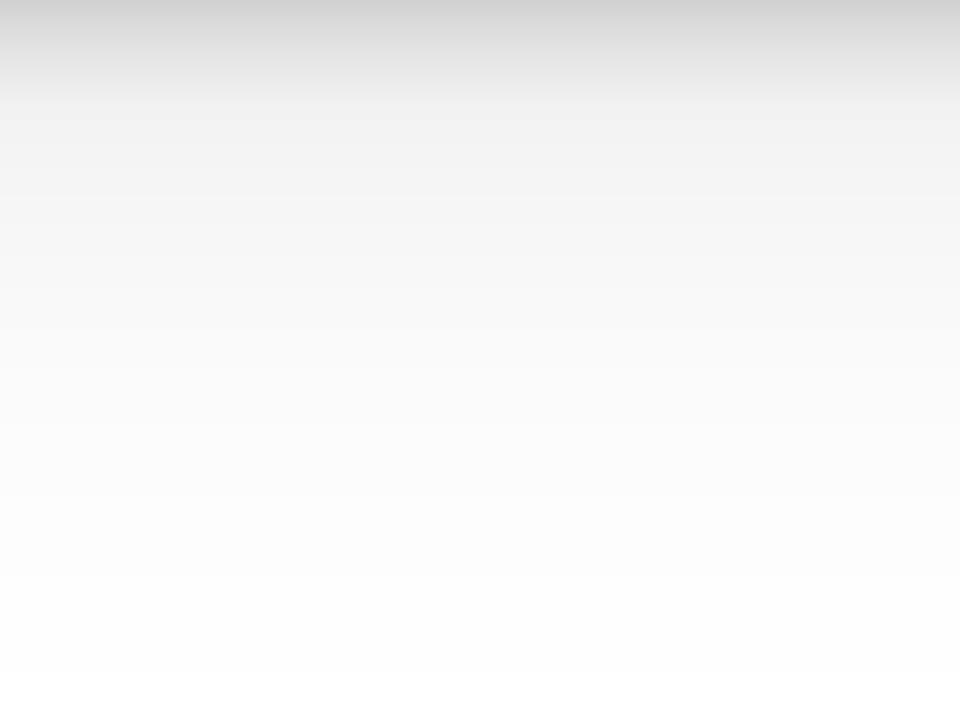 독도영토학
21715917 김영경
21716136 김이연
21500494 김현석
21702289 김덕영
21501626 배정민
21801928 이은미
21501655 이지현
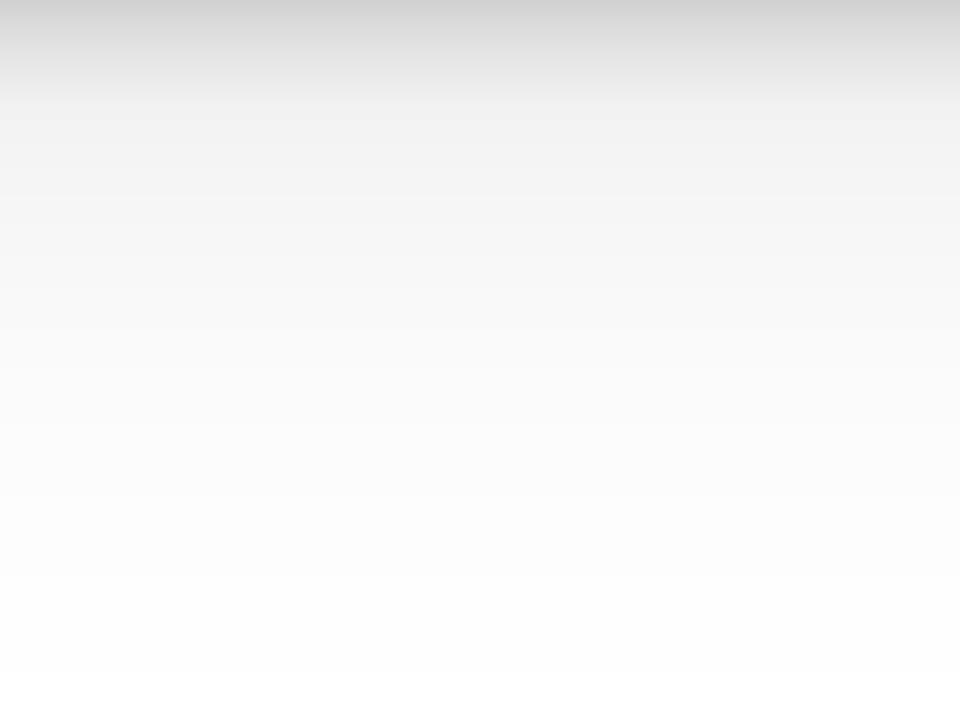 INDEX
4.교육 방법
1.역사적 근거
2.군사적 가치
5.문화예술활동
6.국제적 홍보
3.정치적 활동
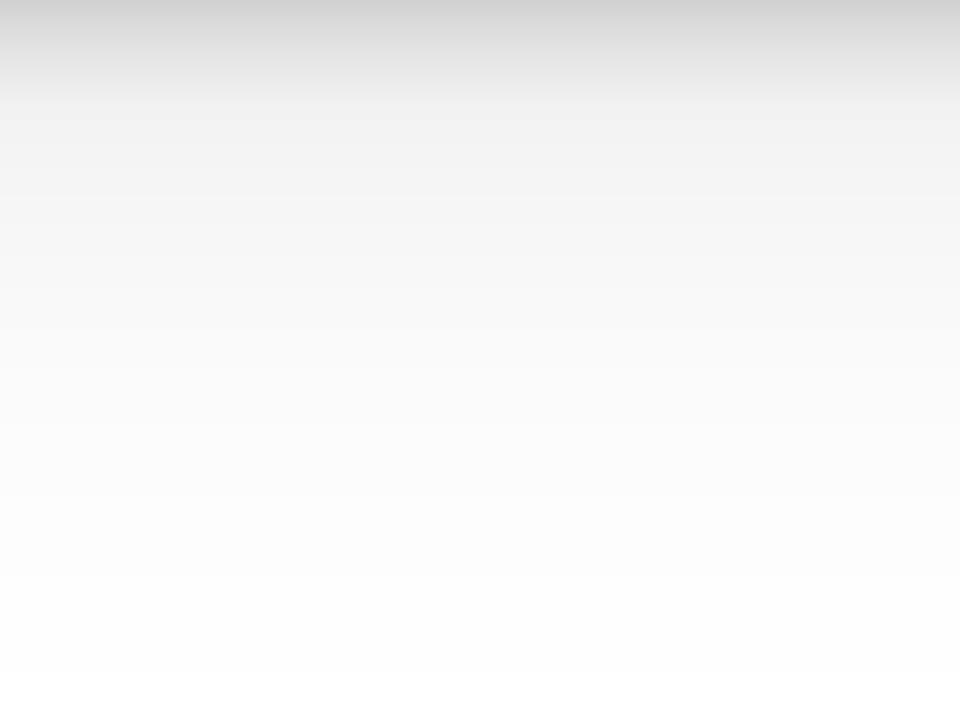 1
역사파트
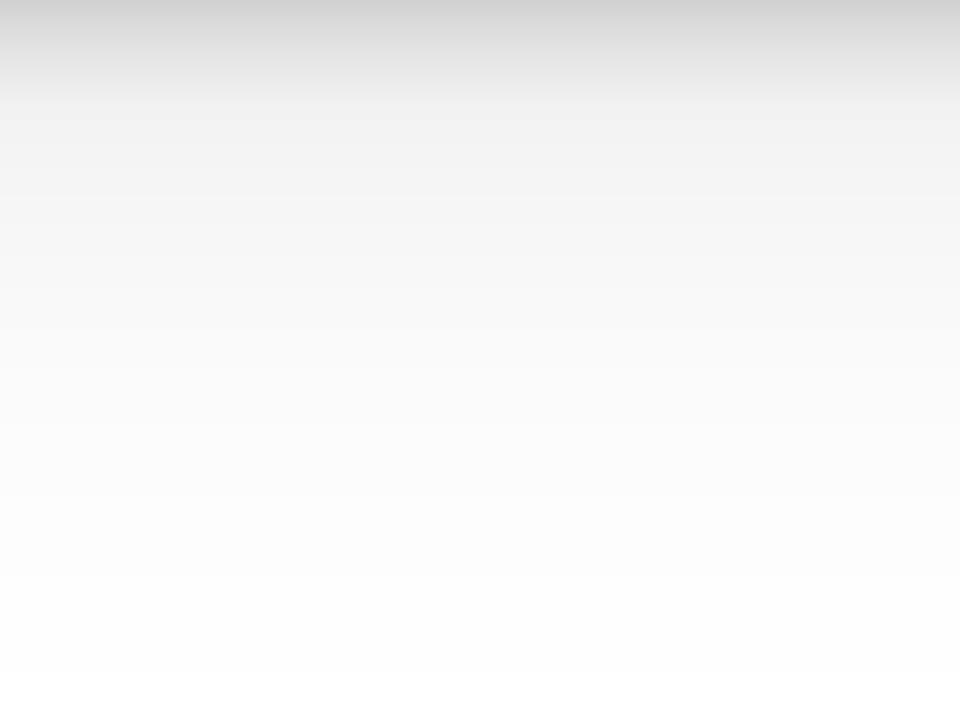 독도가 한국영토라는 역사적근거
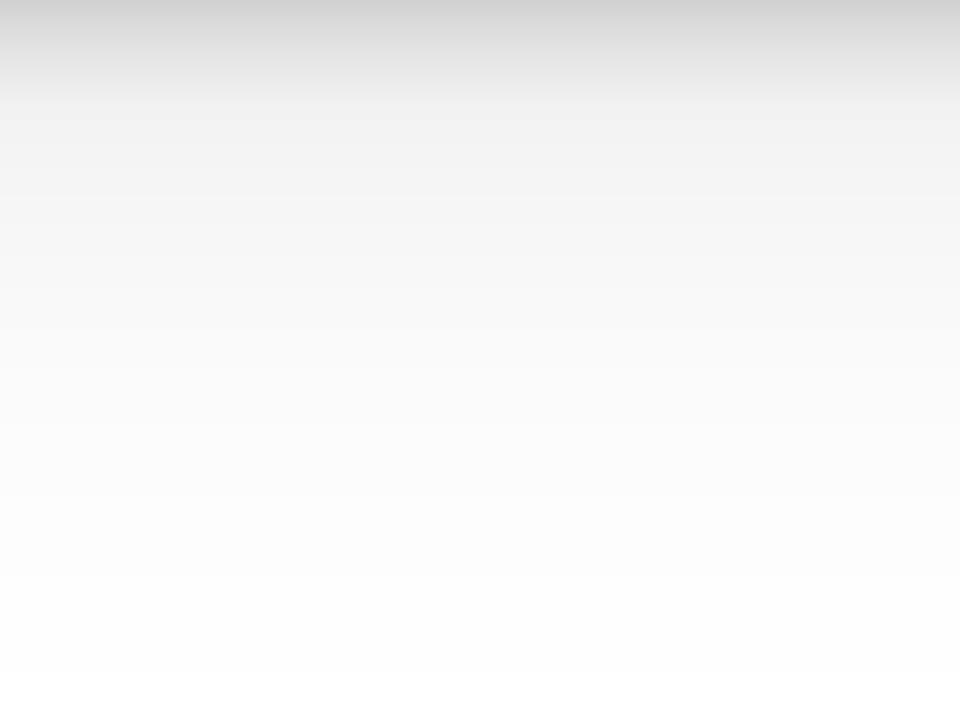 독도와 관련된 인물들
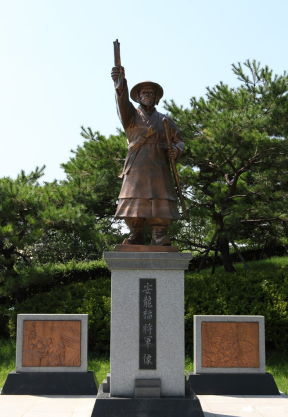 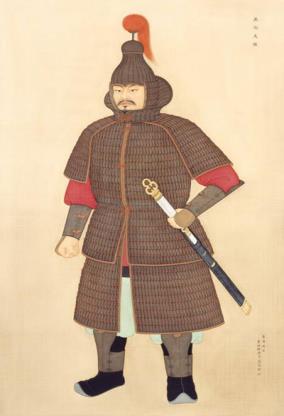 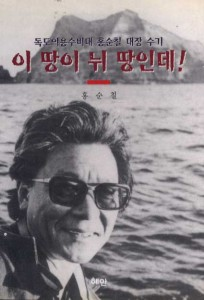 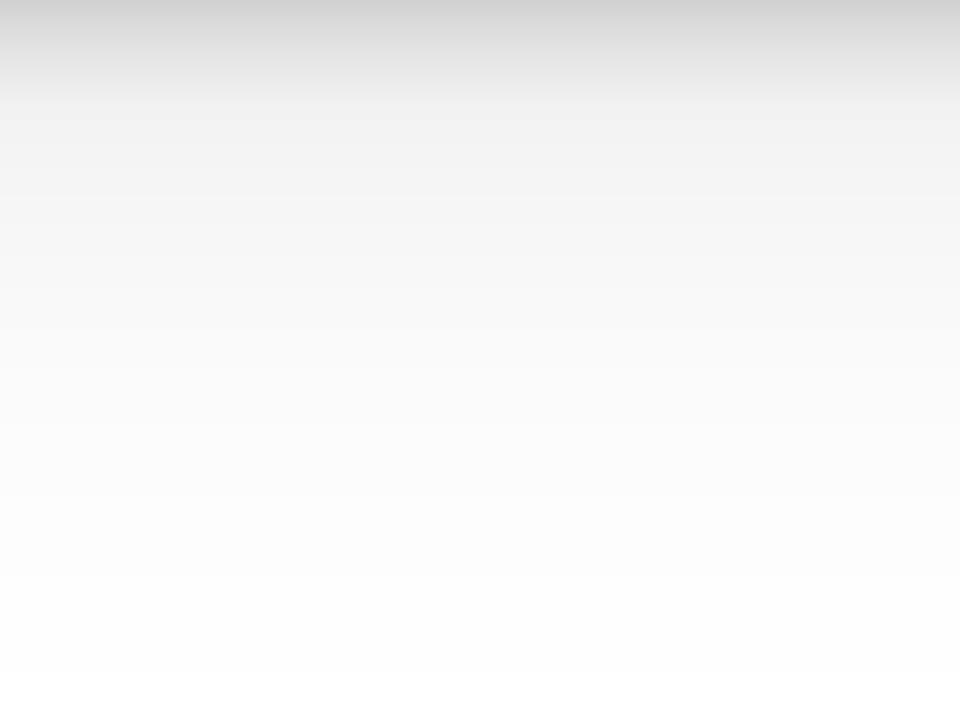 일본의 입장
2월 22일(을사늑약 이전) 일본 시마네현에서는
‘독도를 다케시마로 칭하고 이를 오끼섬 관할‘
내용의 고시 제 40호 발포
1905년
일본은 <샌프란시스코 강화조약>에서 일본은 강제로 빼앗은 우리나라 땅을 돌려준다고 되어 있지만
독도를 돌려준다는 문구가 없다고 주장
1951년
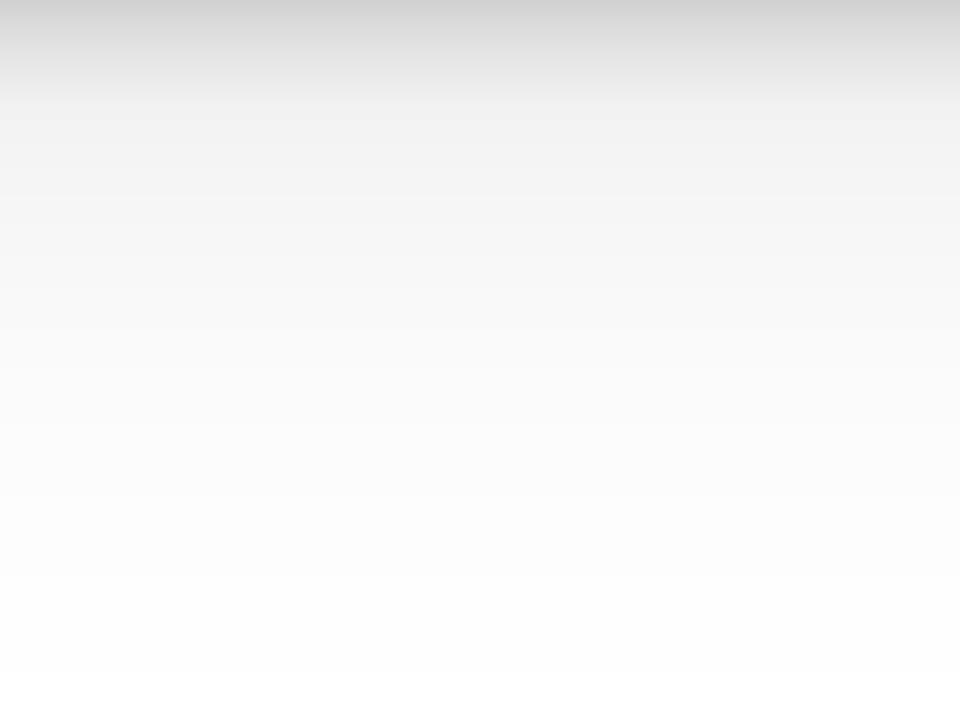 일본이 우기는 이유
http://tv.naver.com/v/2789412
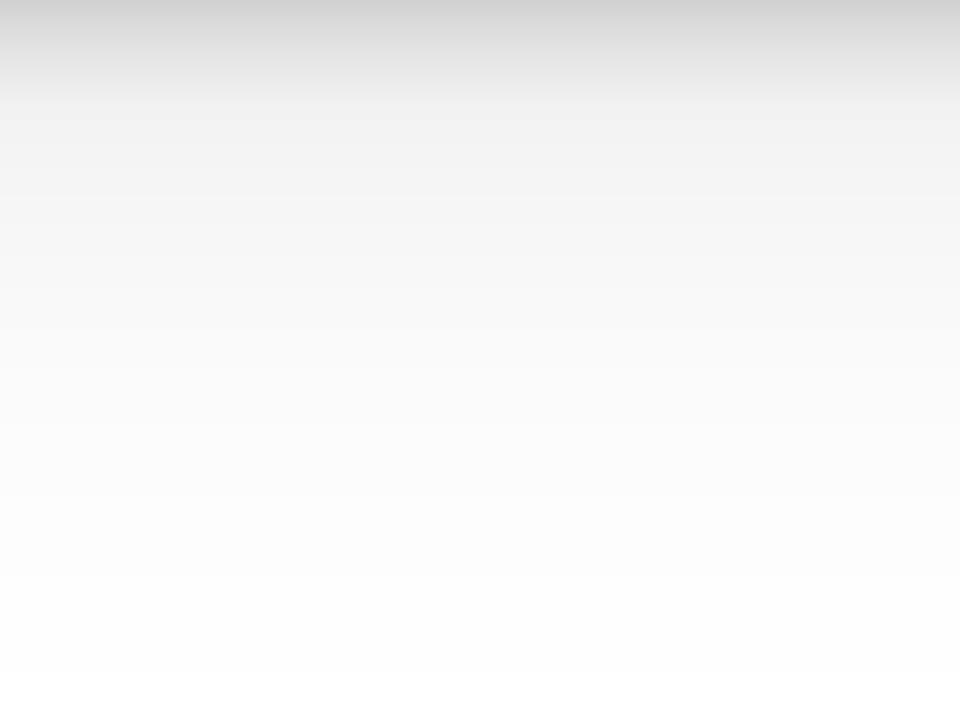 독도를 수호하는 방법
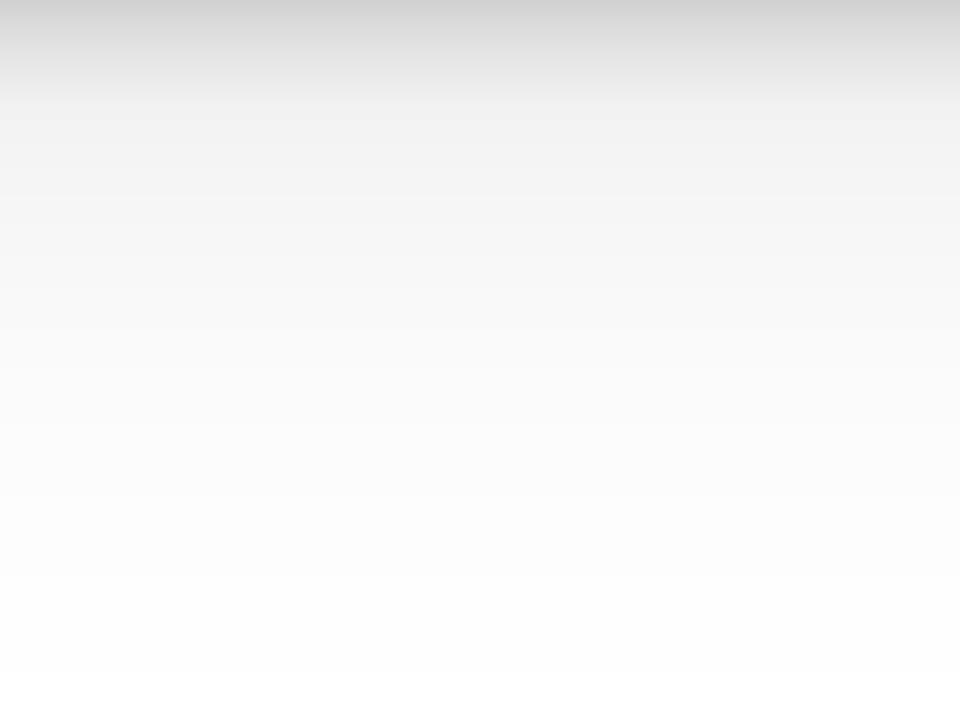 Thank You
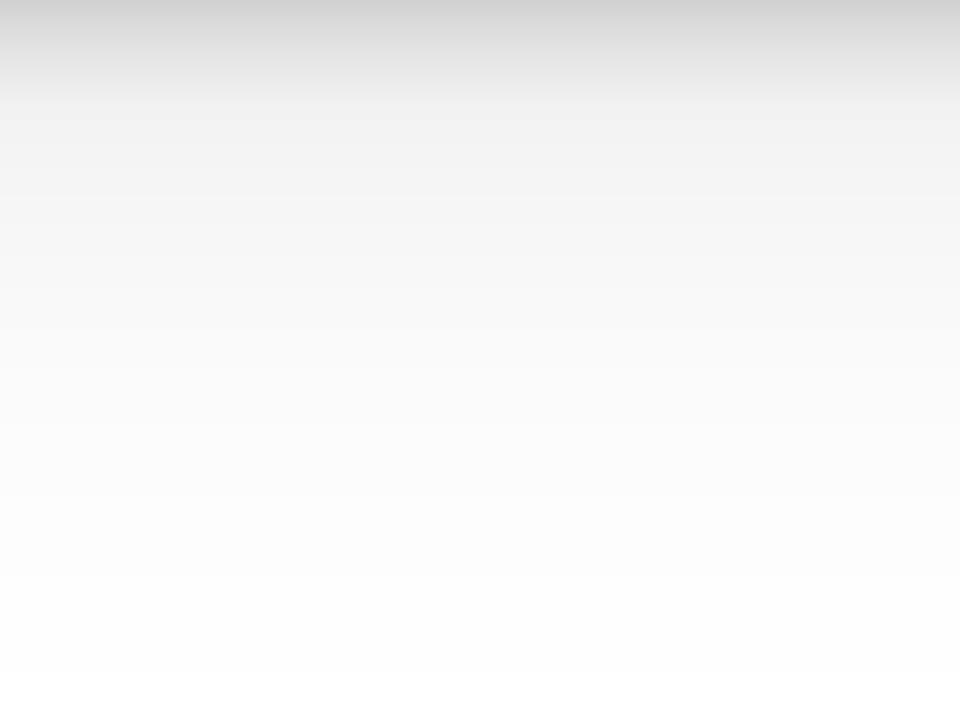 2
군사적가치
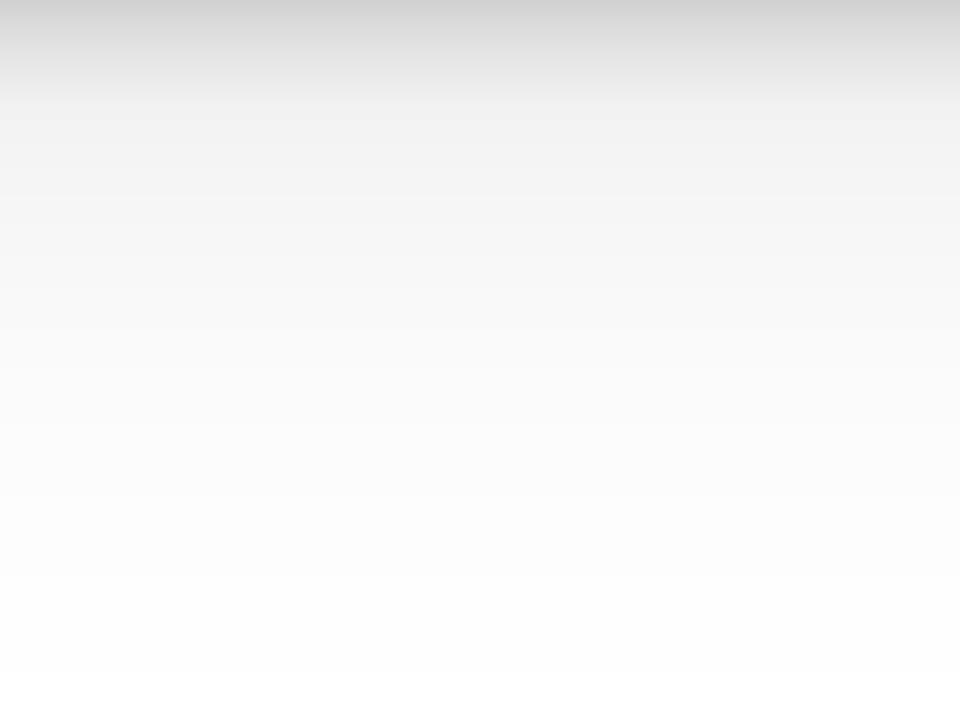 독도의 군사적측면
김영경
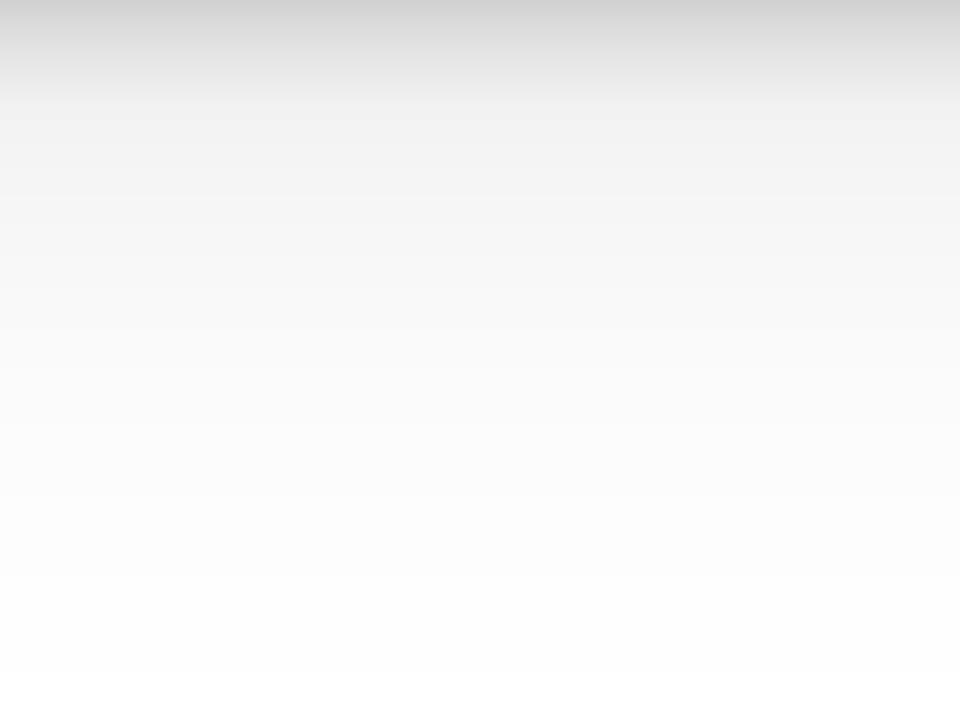 1
러일전쟁
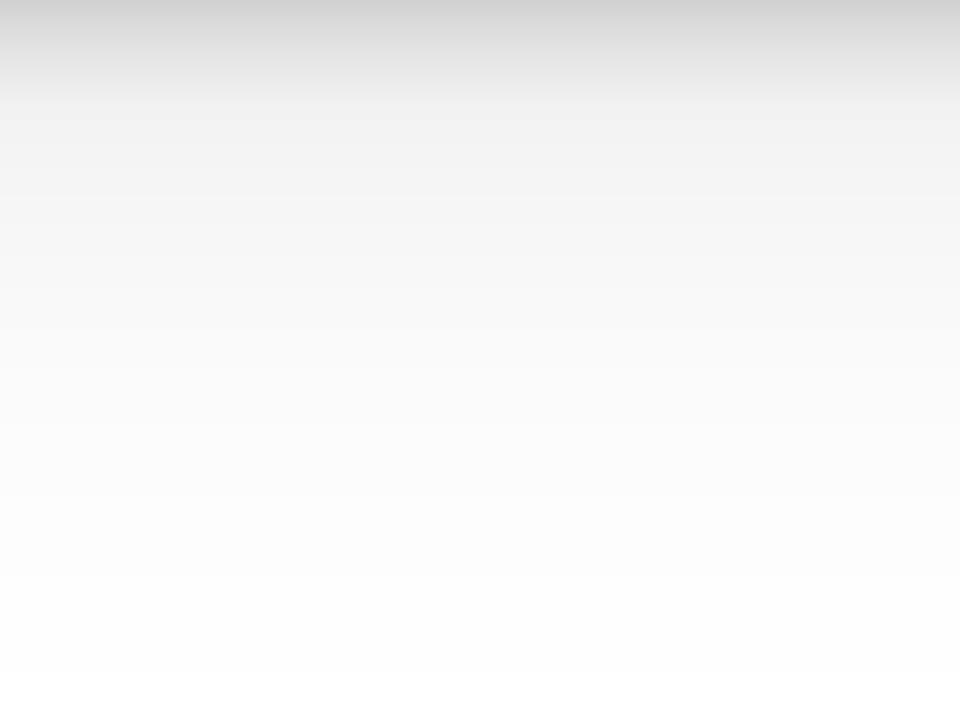 Contents
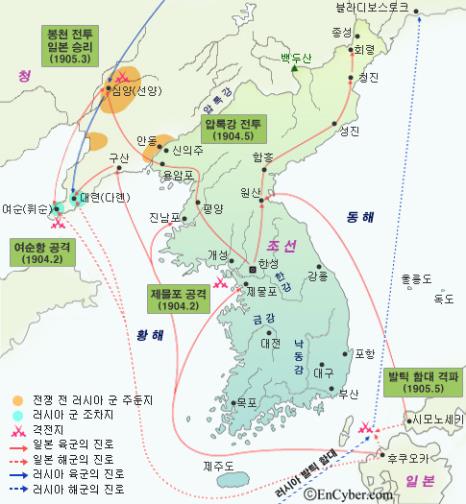 러일전쟁


 전쟁의 최후인 '동해의 대해전'에서 군사적 가치 발휘 
전략요충지
시마네 현 고시 제40호 
망루설치
일본이 러시아 발탁함대와 동해에서 전투를 벌여 승리
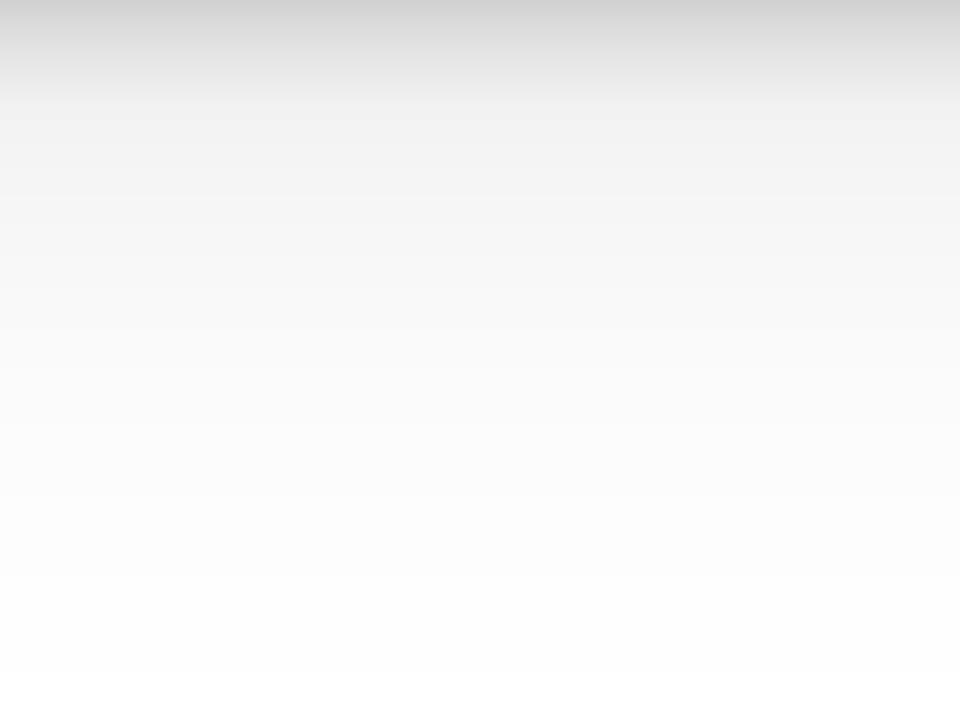 2
군사적가치
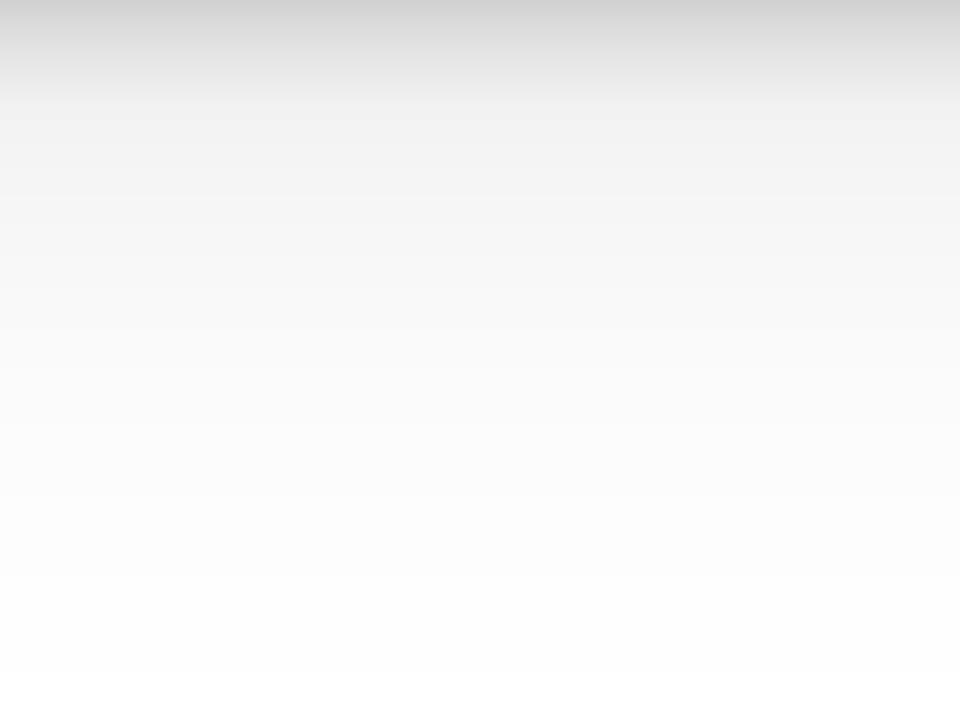 Contents
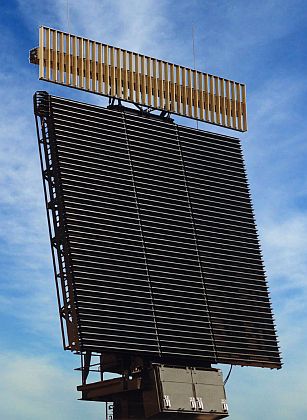 군사적 가치
지형적 이점 이용이 제한, 접근을 조기 경보

 러일전쟁 당시 러시아 해군을 감시, 정보교환을 위한 통신기지로 사용함으로 독도가 군사적 요충지 

 최첨단 고성능 방공레이더 기지를 구축하여 전략적 기지로 관리 계획.
관측소에서 국가안보에 필요한 군사정보를 제공.
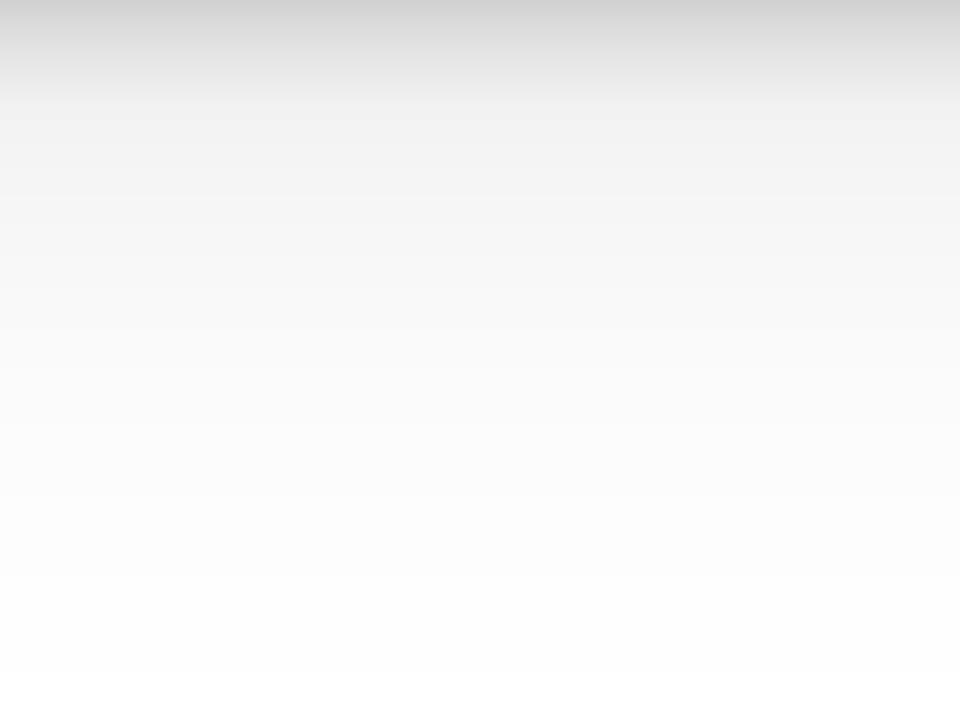 군사적 
 수호방법
3
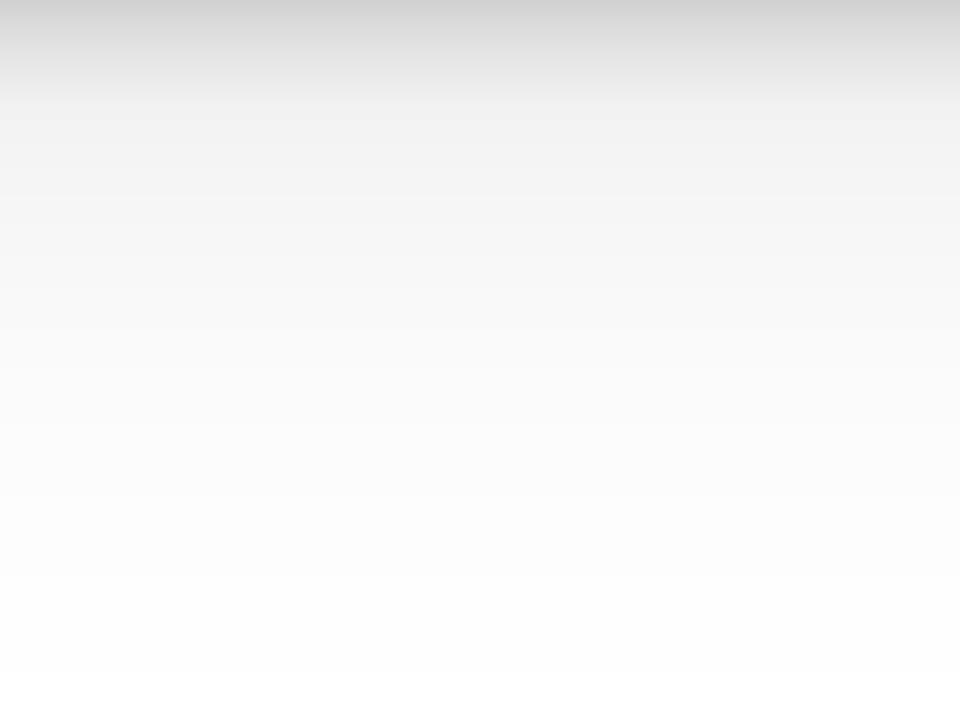 Contents
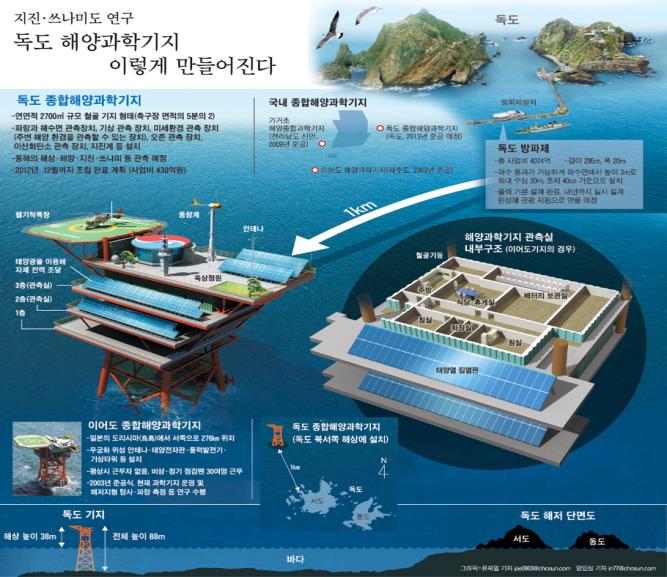 1. 해양과학기지 설치




1) 해양상태 파악, 적중률 높은 기상예보 가능


2) 지구환경 연구, 해양산업 활동지원 해양 오염방지 효율적으로 대처
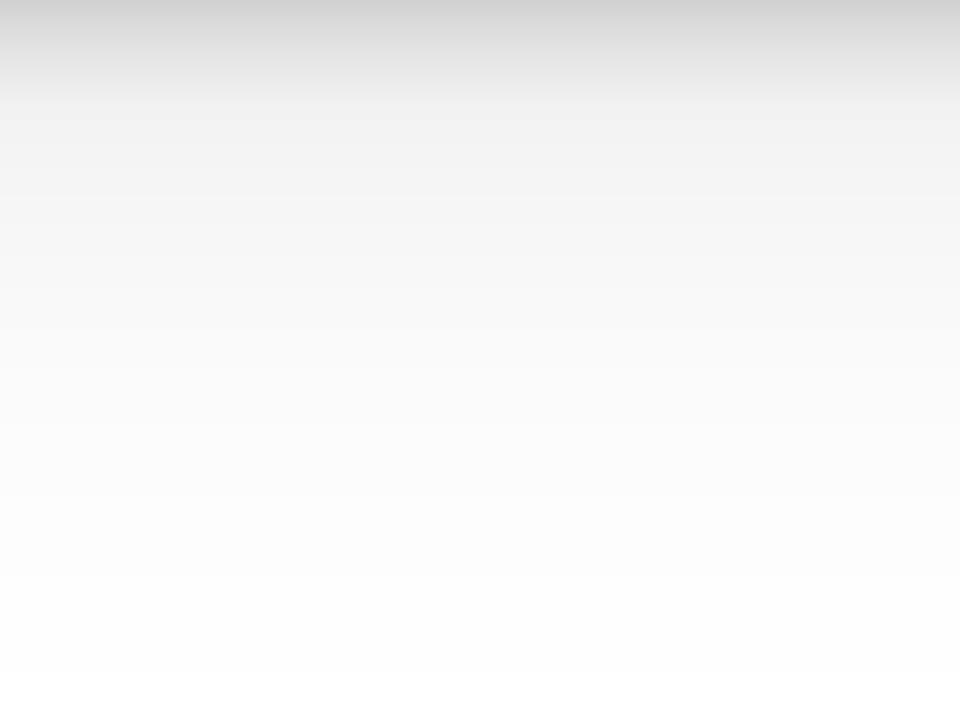 Contents
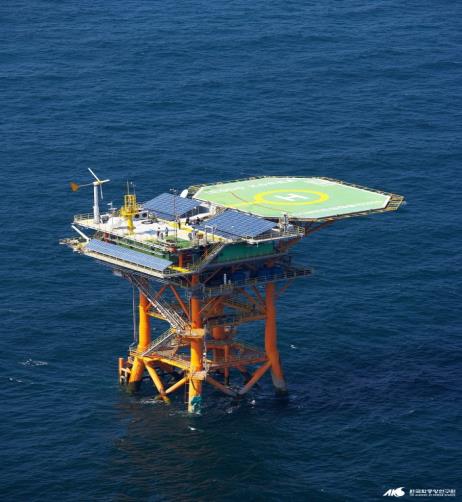 2010년 문화재청 회의 

종합해양 과학기지사업 '가결'


 ↓               ↓               ↓


2013년 문화재청 회의

'독도 지정구역으로부터 

500m 이내'라는 신설된 '문화재

현상변경 허용기준'때문에 

2013년 5월 '부결'
이어도 해양과학기지
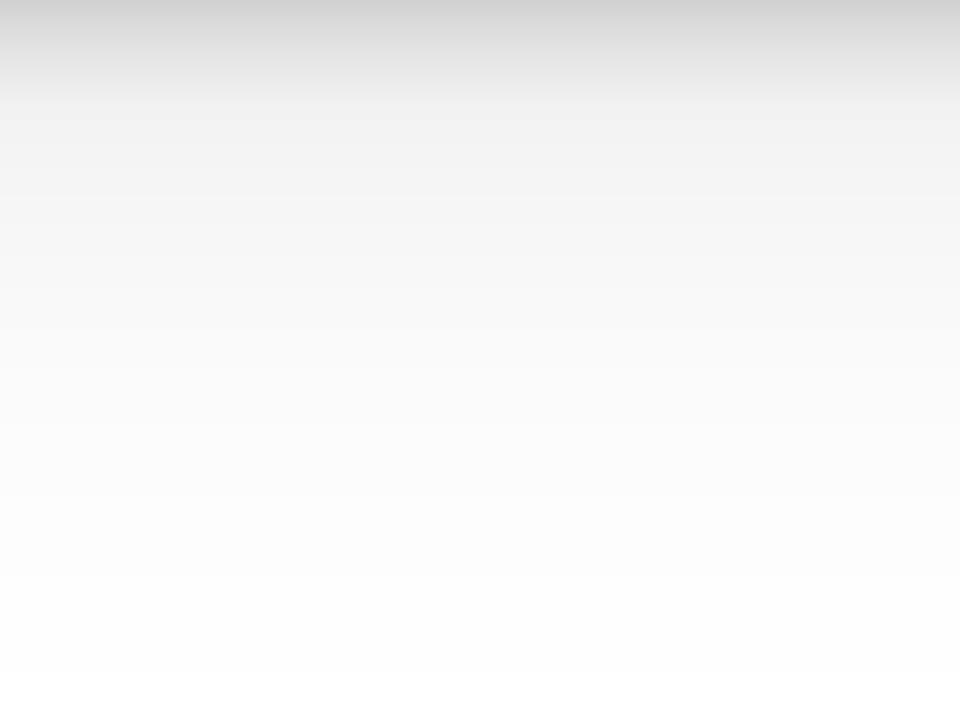 Contents
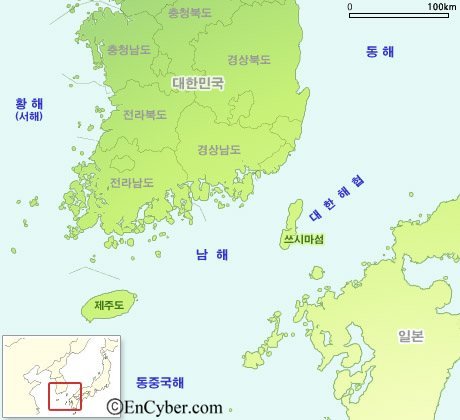 2. 해상교통로의 결절점or'동해의 중심지'
말래카해협과 연결된 동해의 해상교통로는 대한해협을 거쳐 연해주와 북해도 및 북한의 동해안 연안 항구도시로 연결,독도 주변은 해상교통의 중심.


 독도는 해상교통로의 길목에 위치해 해상교통로 통제와 러시아함대를 감시하기에 중요.
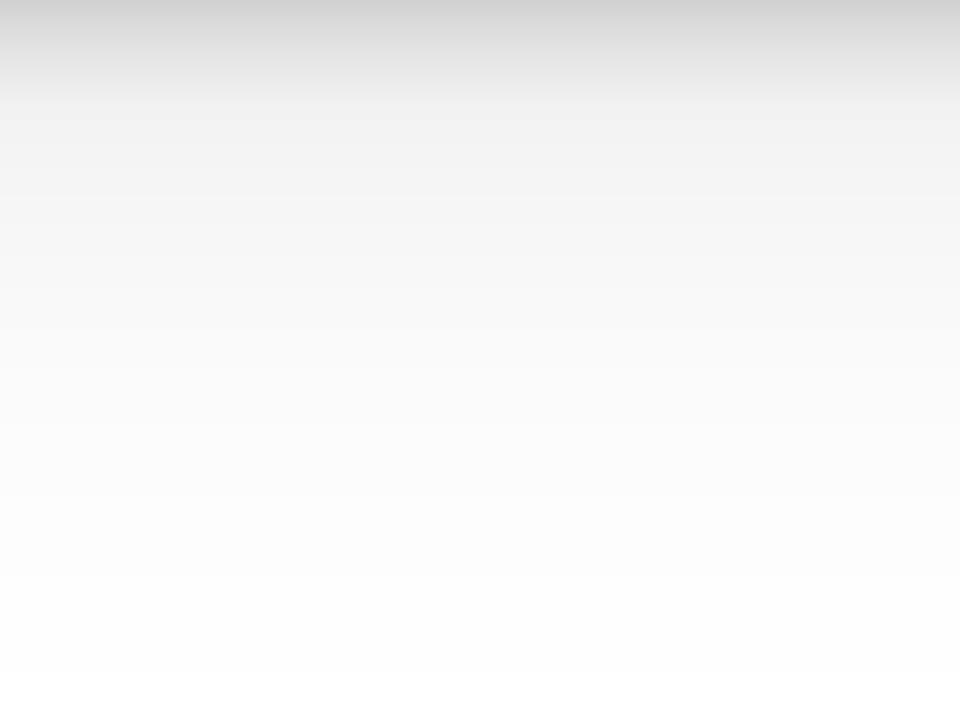 Contents
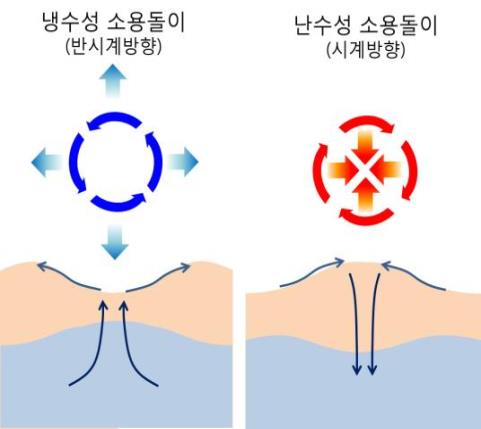 3. 독도주변 소용돌이
곡류하면서 독도 주변의 해류 형태 조절을 하는데 곡류가 심해져 해수 흐름이 회전되며 소용돌이 발생.


 잠수함에서 발생하는 음향을 산란시켜 위치파악 어렵게 함.잠수함이 활동하기에 적합. 인근 해역 날씨 결정의 가장 중요한 해양 현상.
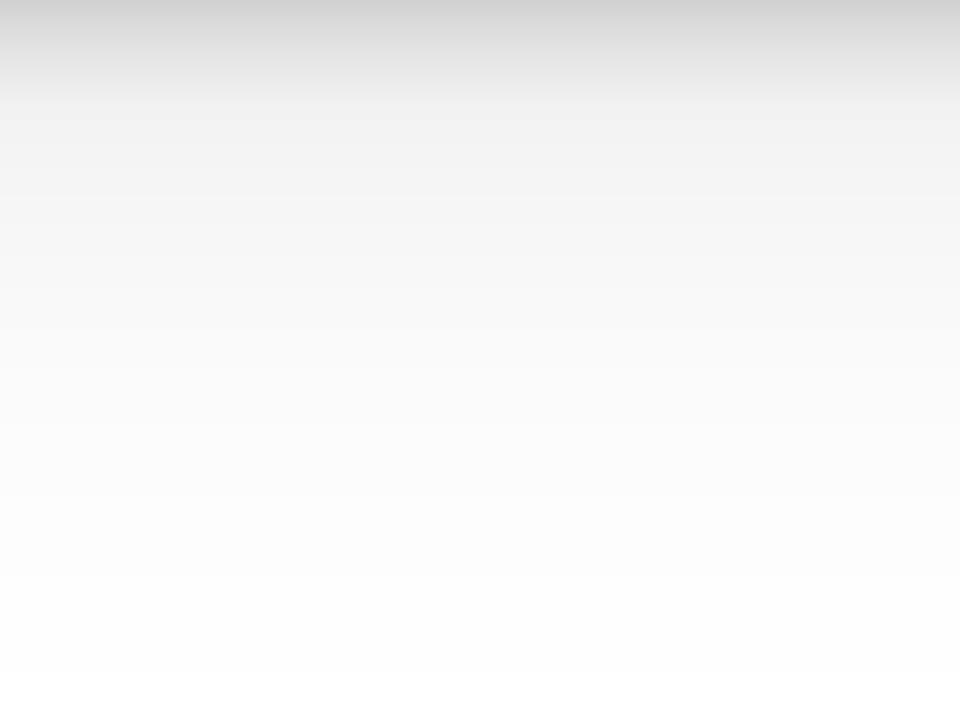 Contents
4. 독도는 긴급대피 및 정박기지로 활용이 가능.

 독도의 위치로 보면 긴급대피 및 정박기지, 긴급해난 구조기지, 항공기와 군함·잠수함과 같은 운항의 유도기지로도 긴급시 활용 가능.
http://news.naver.com/main/read.nhn?mode=LPOD&mid=tvh&oid=214&aid=0000683761
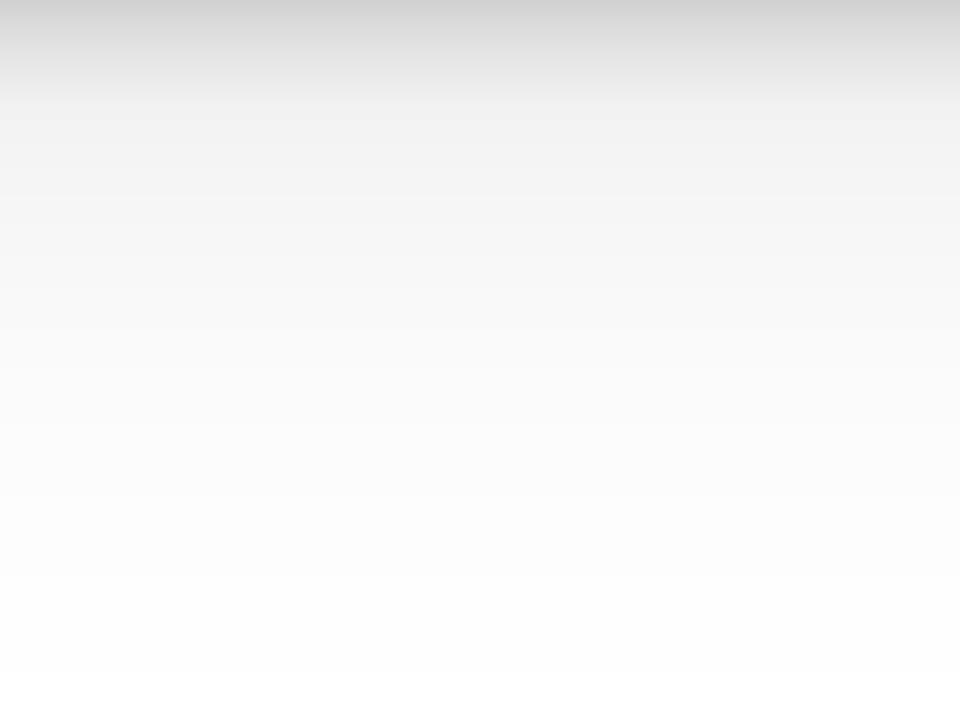 Thank You
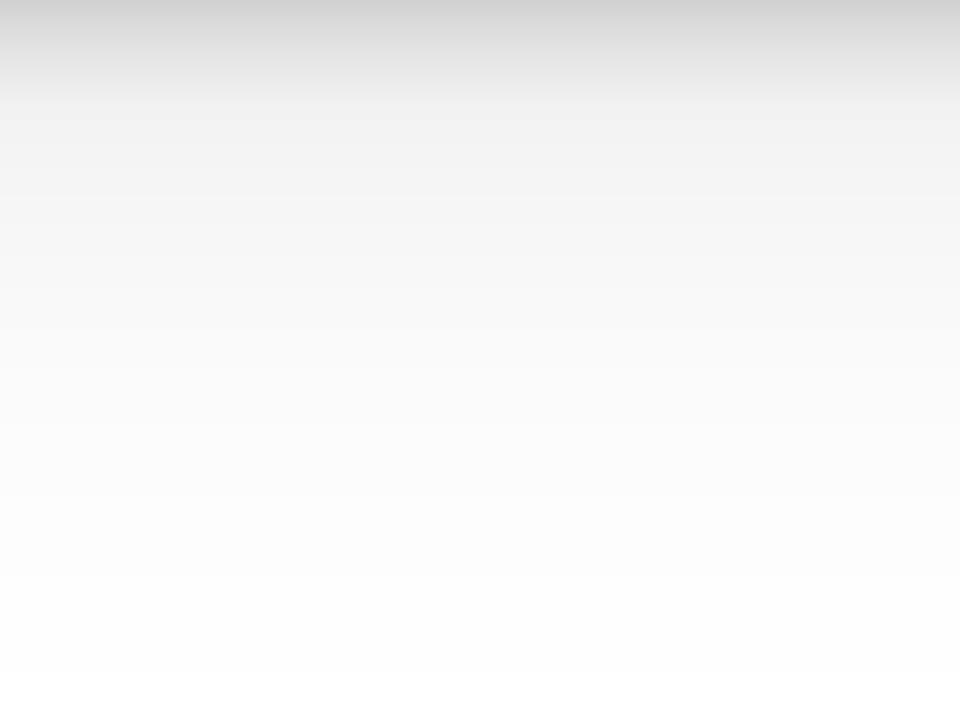 3
정치적활동
정치적 
수호
일본정부의 
독도 영유권 주장의 배경
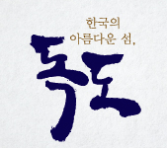 독도 수호를 위한 
우리나라의
정치적 접근 방법
한일 정부관계로 바라 본
 현재까지의 우리정부의 
독도 수호 정책과
그 한계분석
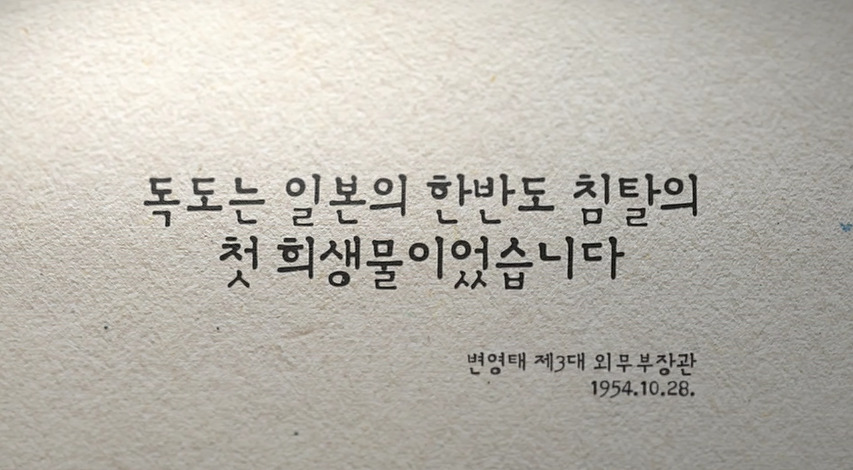 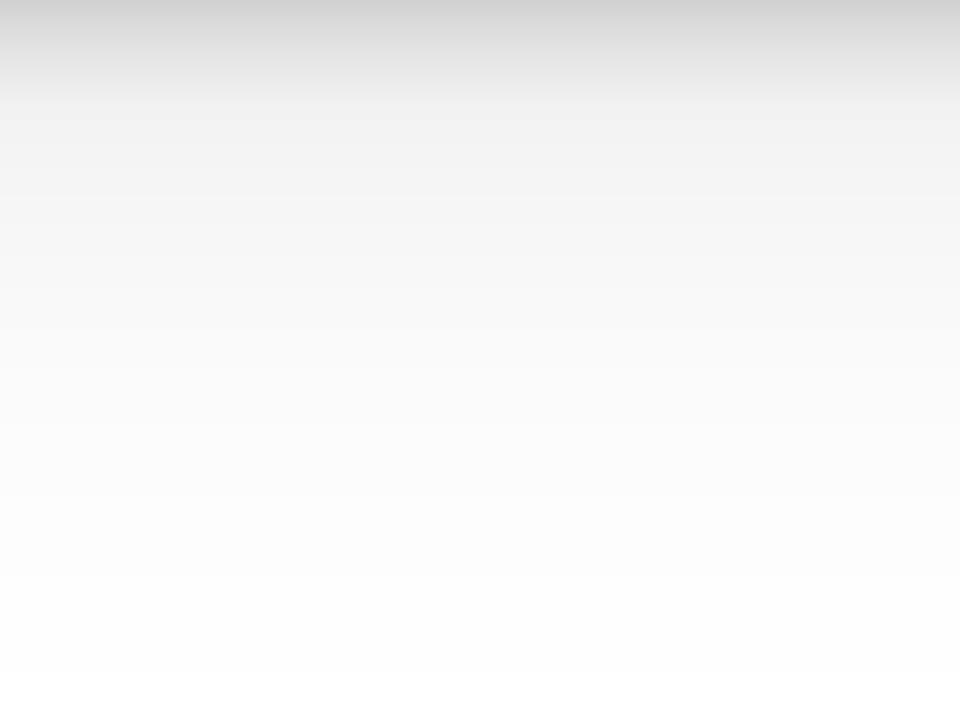 일본정부의 
독도 영유권 주장
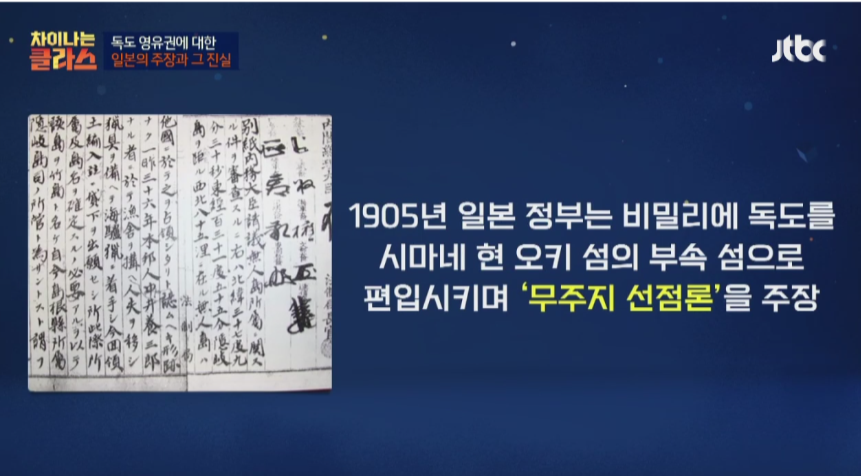 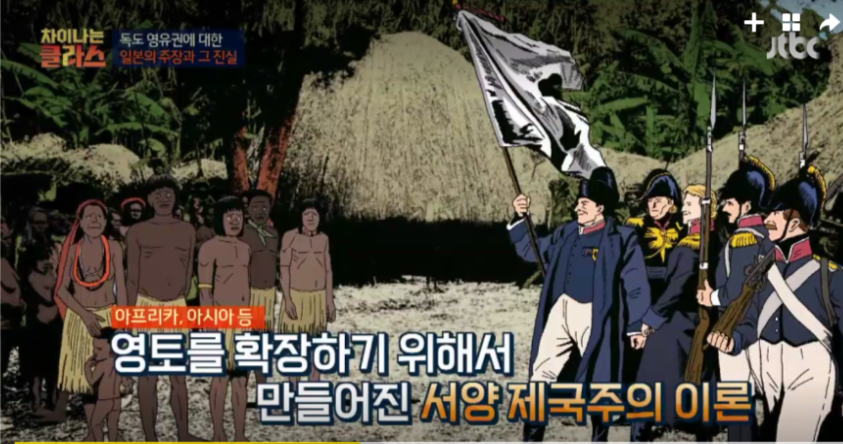 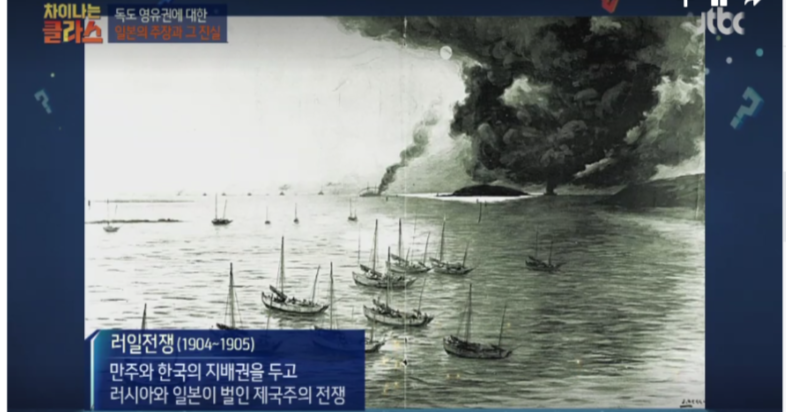 러일전쟁 당시, 
일본 정부의 폭력과 탐욕
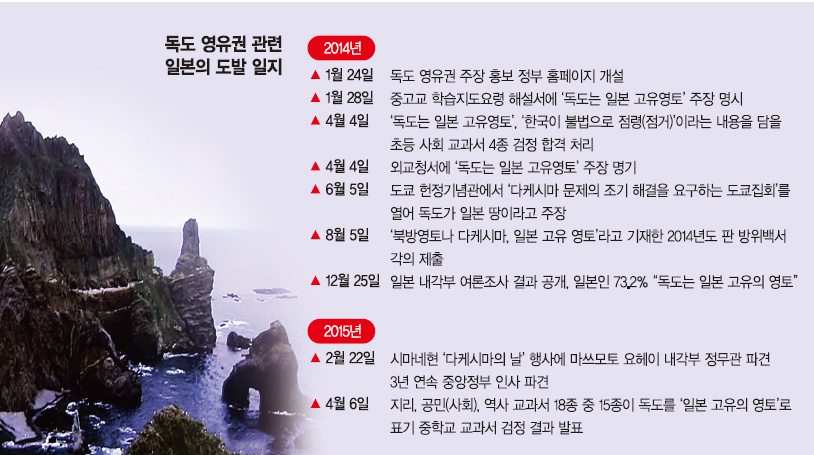 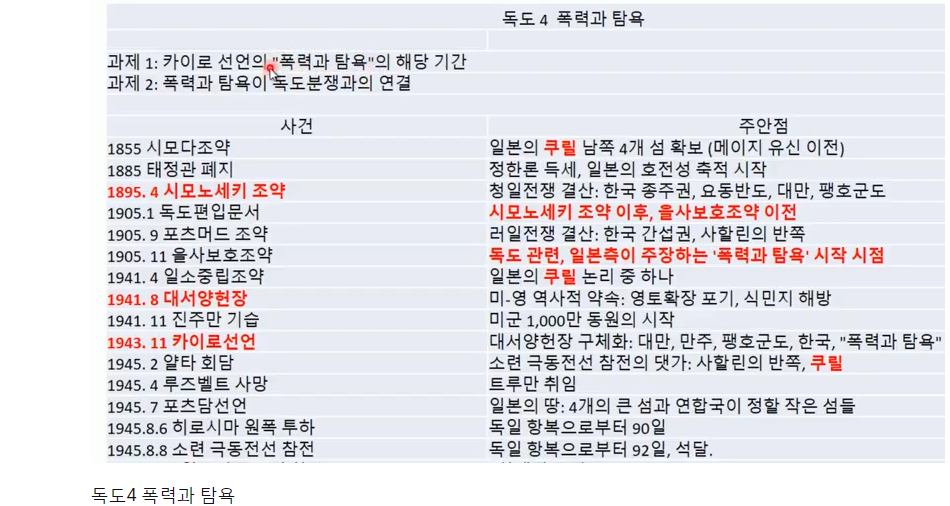 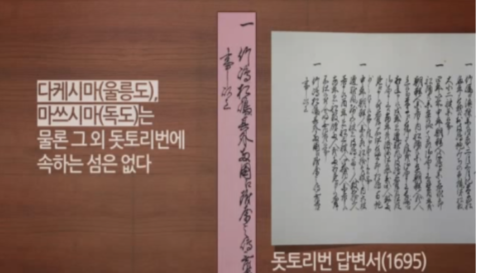 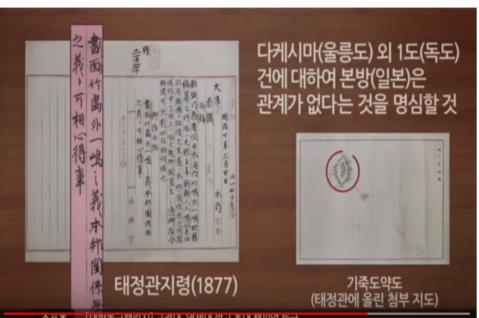 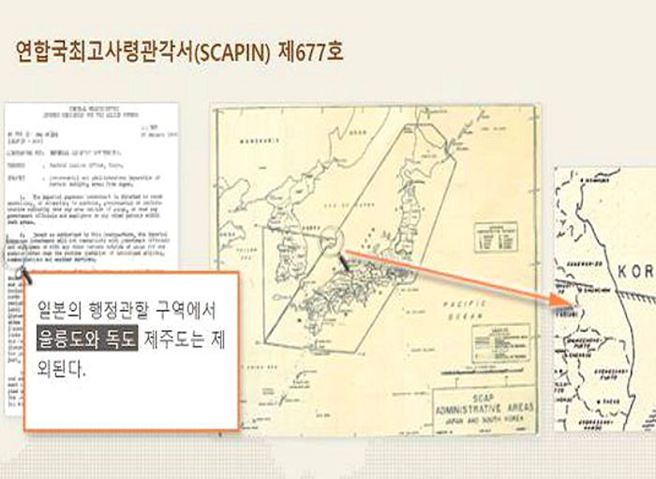 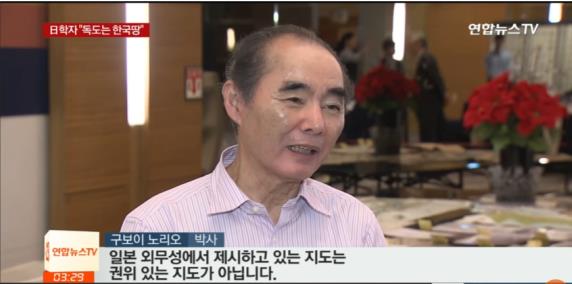 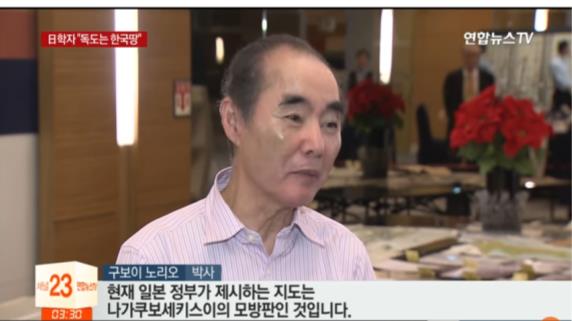 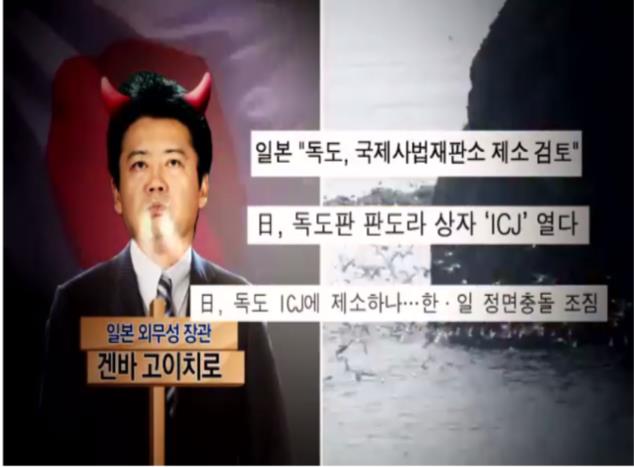 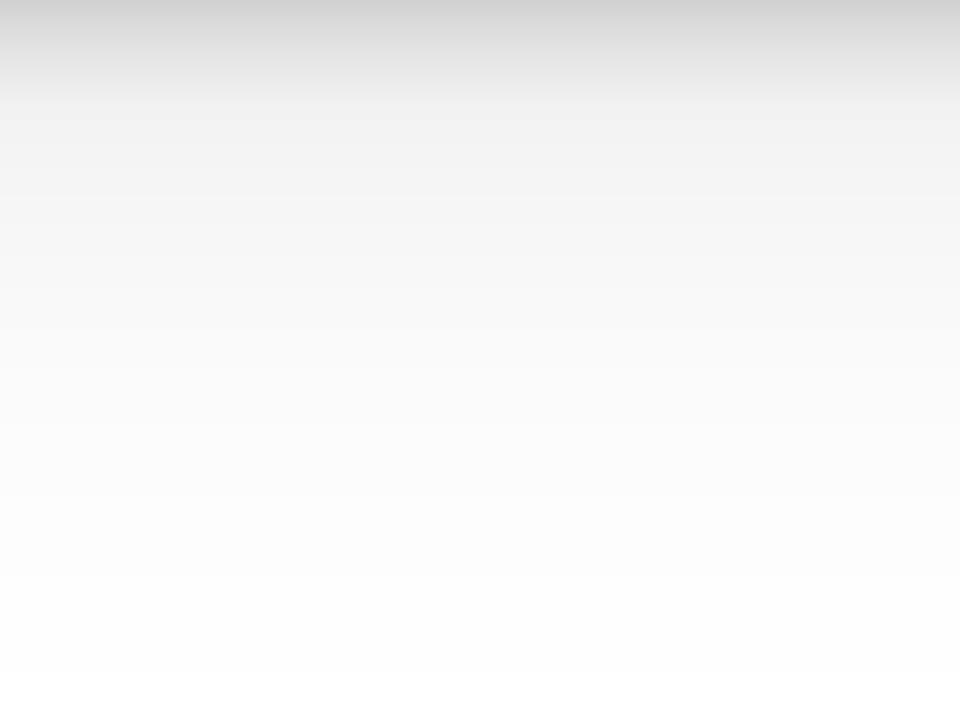 한일 정부관계로 바라 본 현재까지의 우리정부의 
독도 수호 정책
현재까지의 한국 정부의 대처
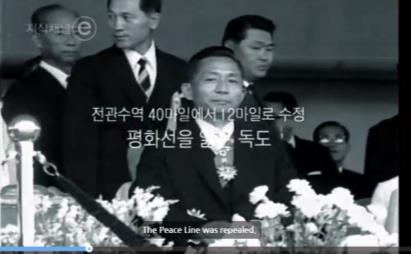 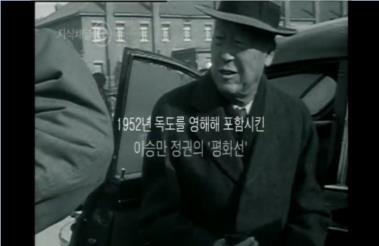 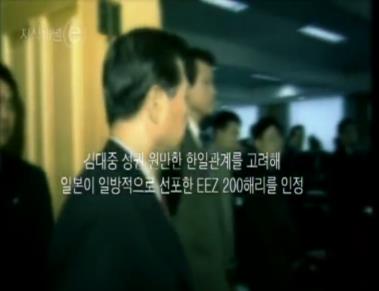 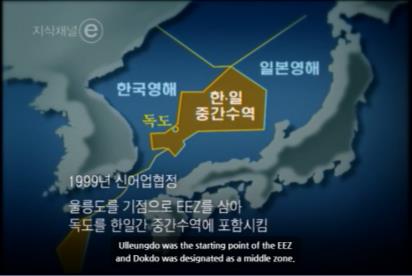 현재까지의 우리정부의 대응과 노력
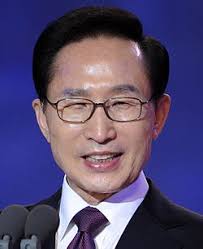 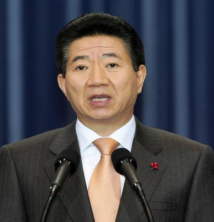 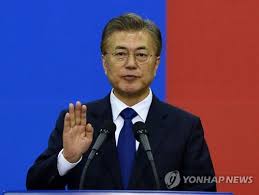 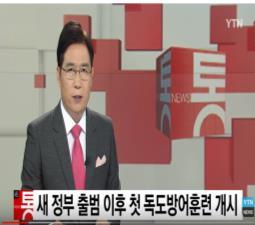 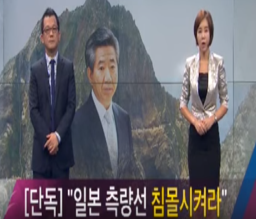 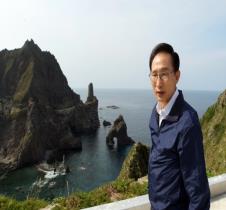 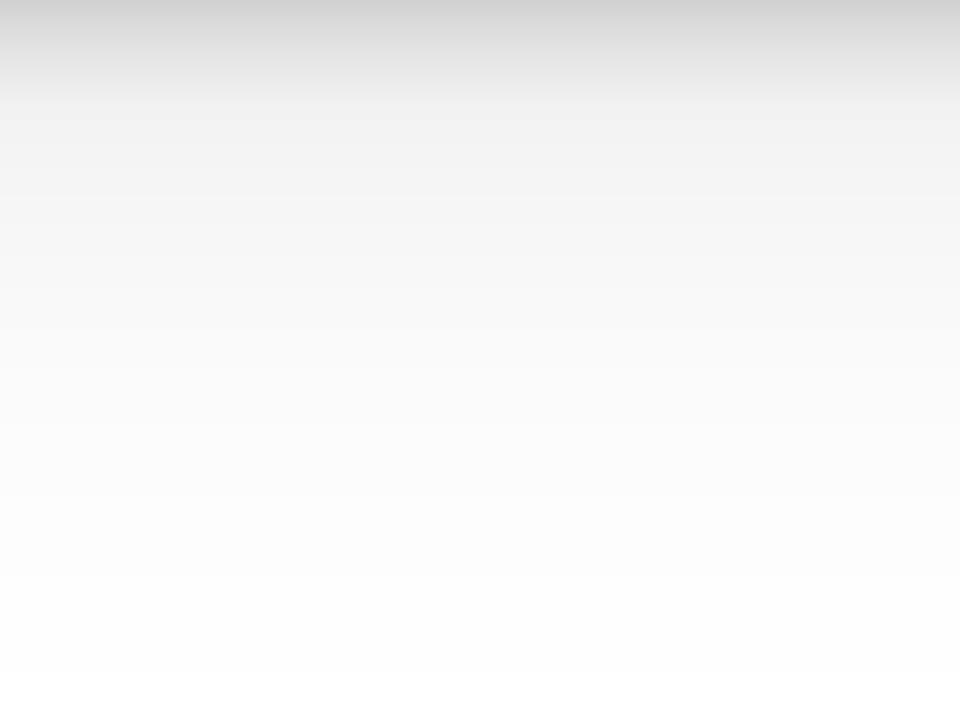 앞으로 가야 할 정치적 수호방안
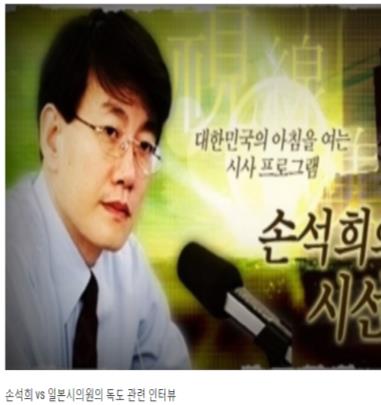 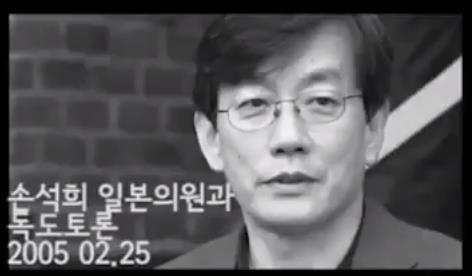 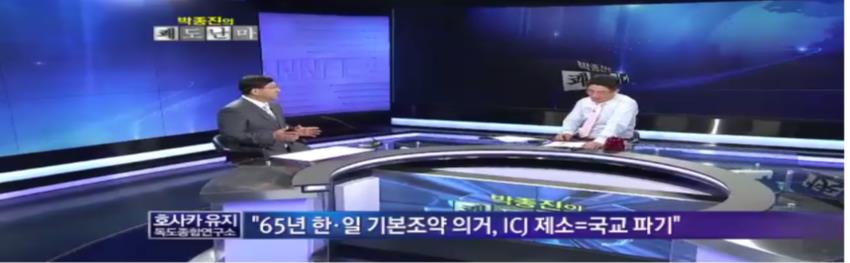 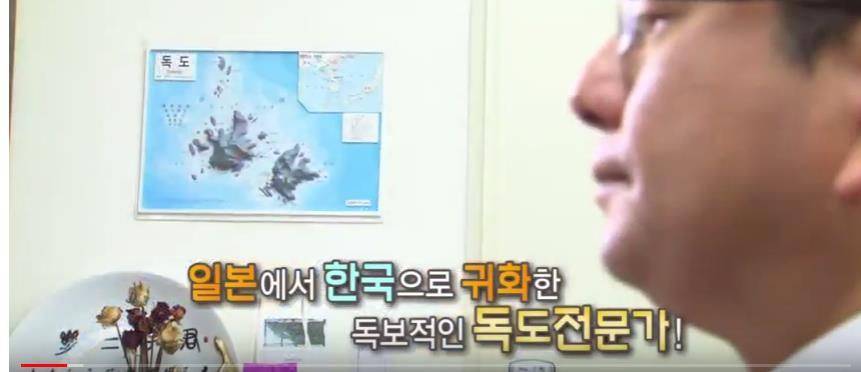 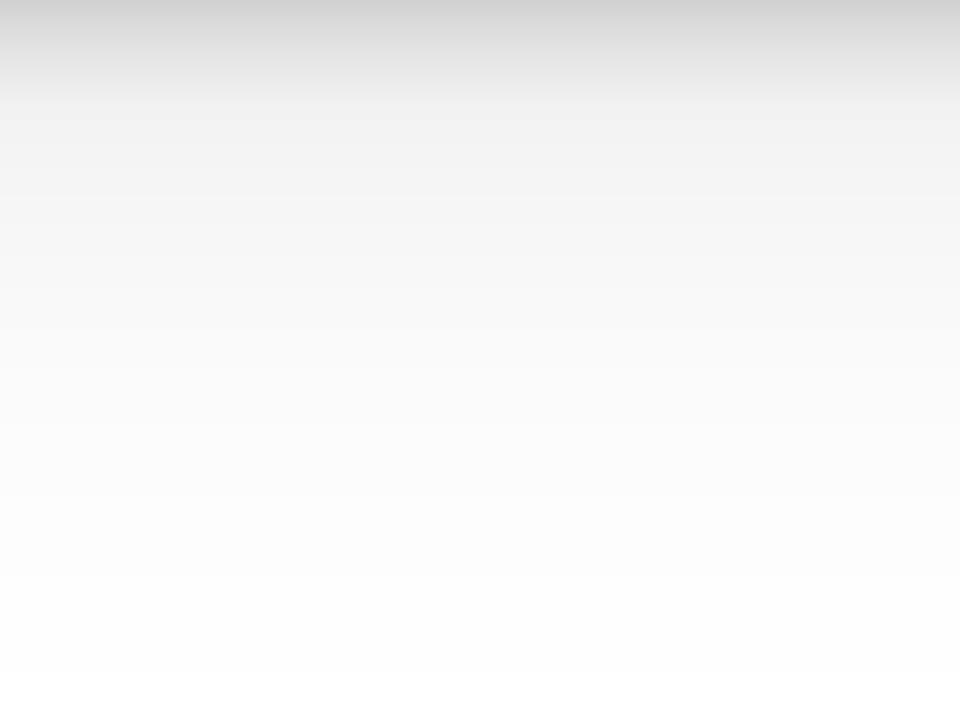 Thank You